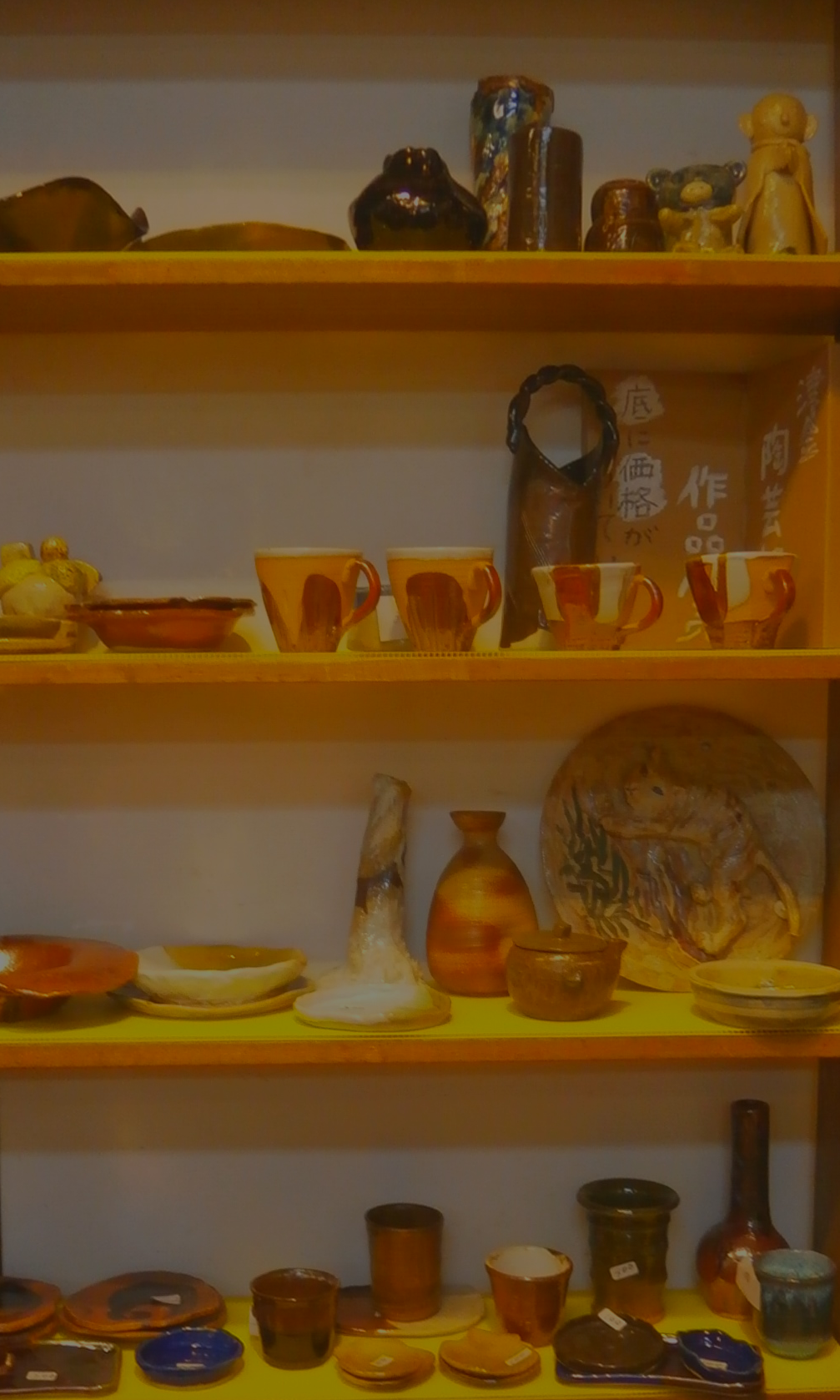 ふれあい工房
ふれあい工房
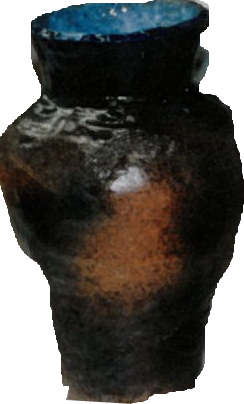 須玉陶芸部作品展
須玉陶芸部作品展
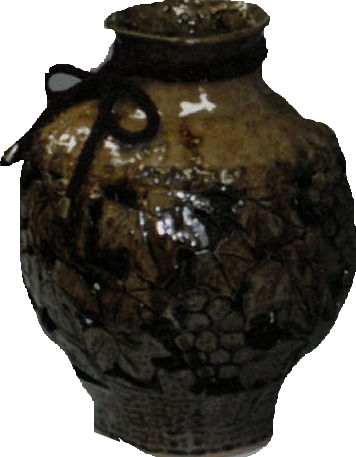 2024
4月13日（土）
　～5月7日（火）
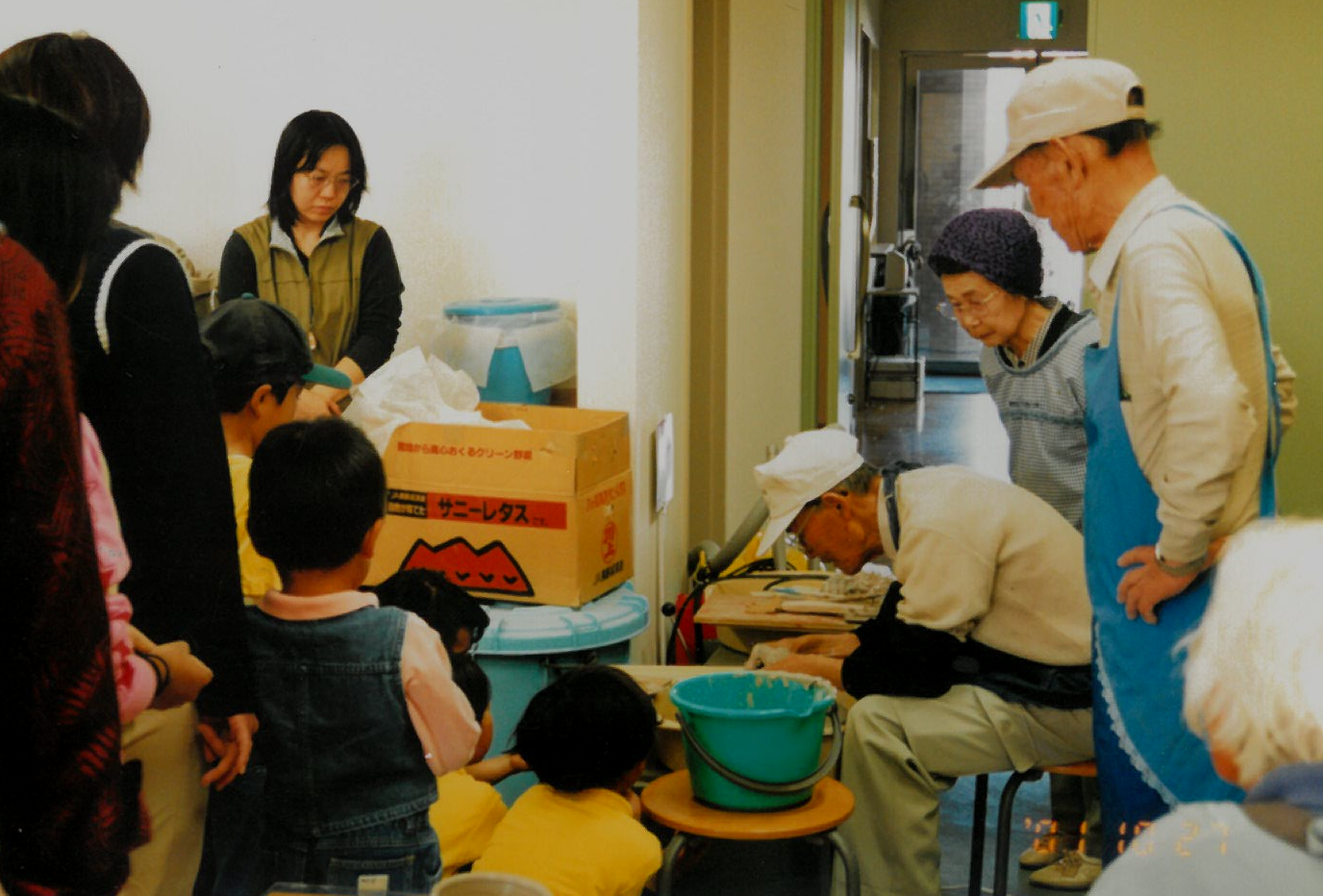 津金学校1Fギャラリー
入館料大人200円 小中高生100円
北杜市須玉町下津金2963
TEL0551-20-7100
9：00～17：00（水曜日休館）
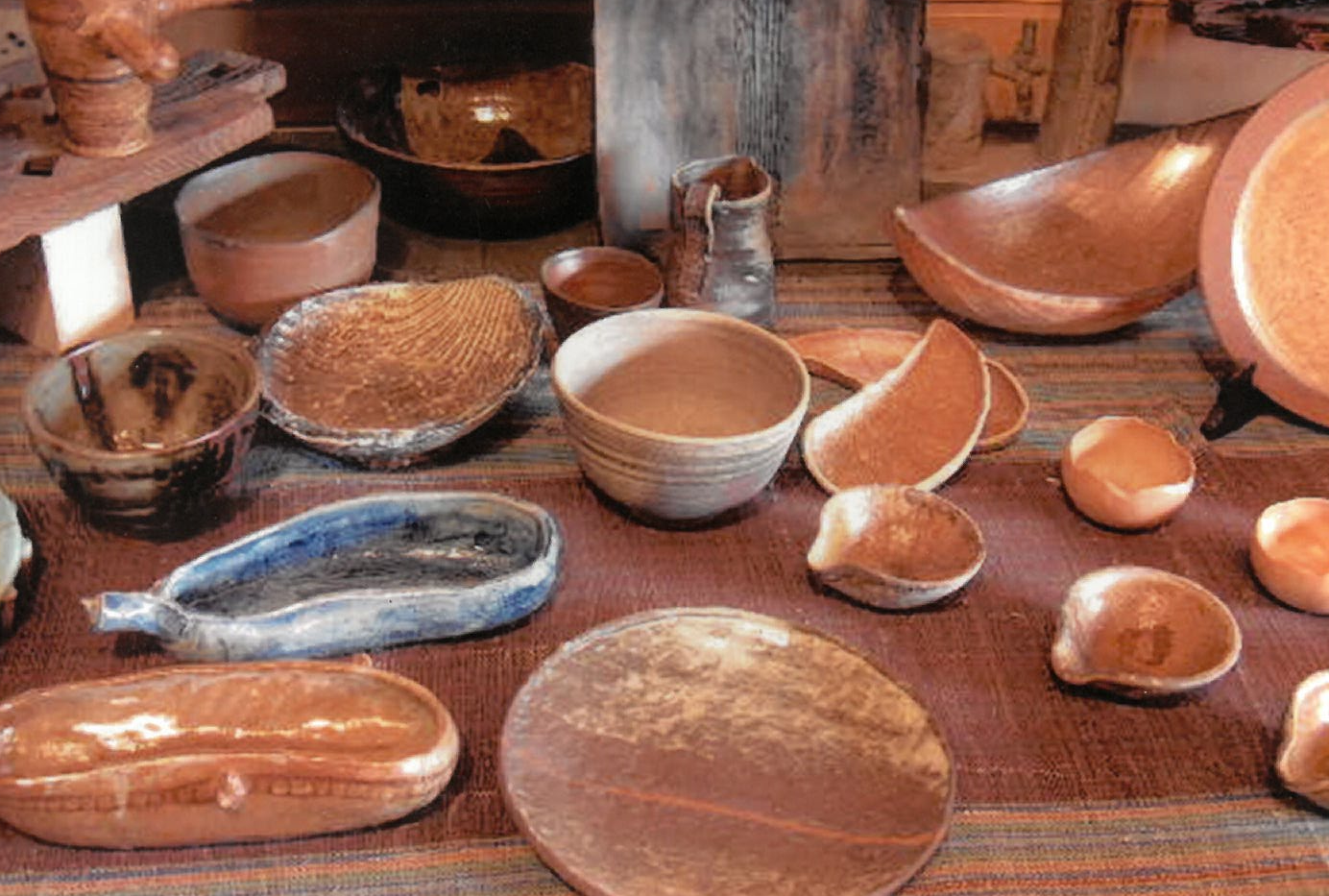 土と遊ぶ　
ひとつひとつに思
いを込めて「かた
ち」にしました。
　　　内藤八千代
　　　桜井早苗
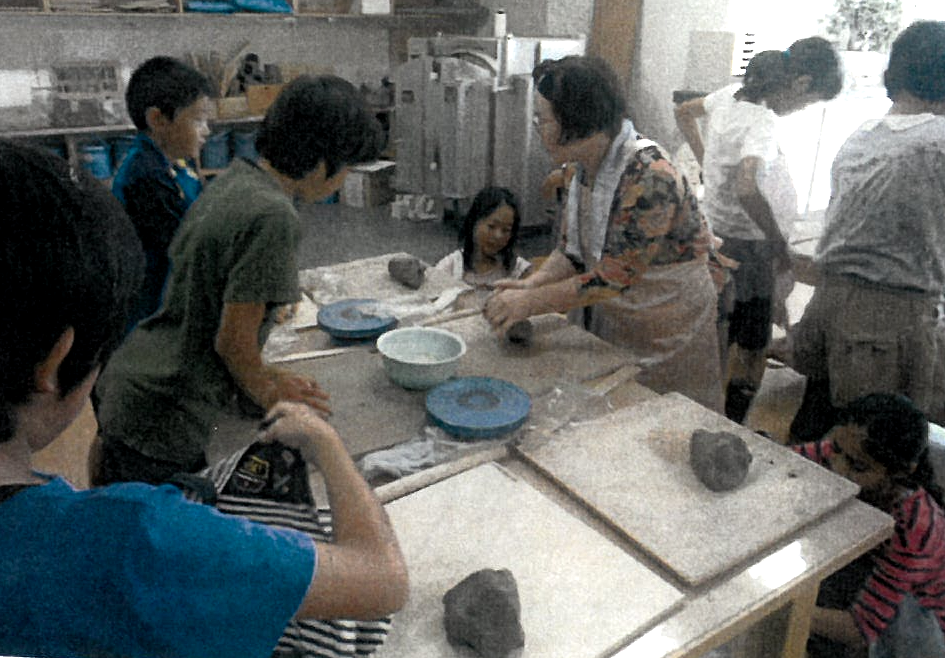 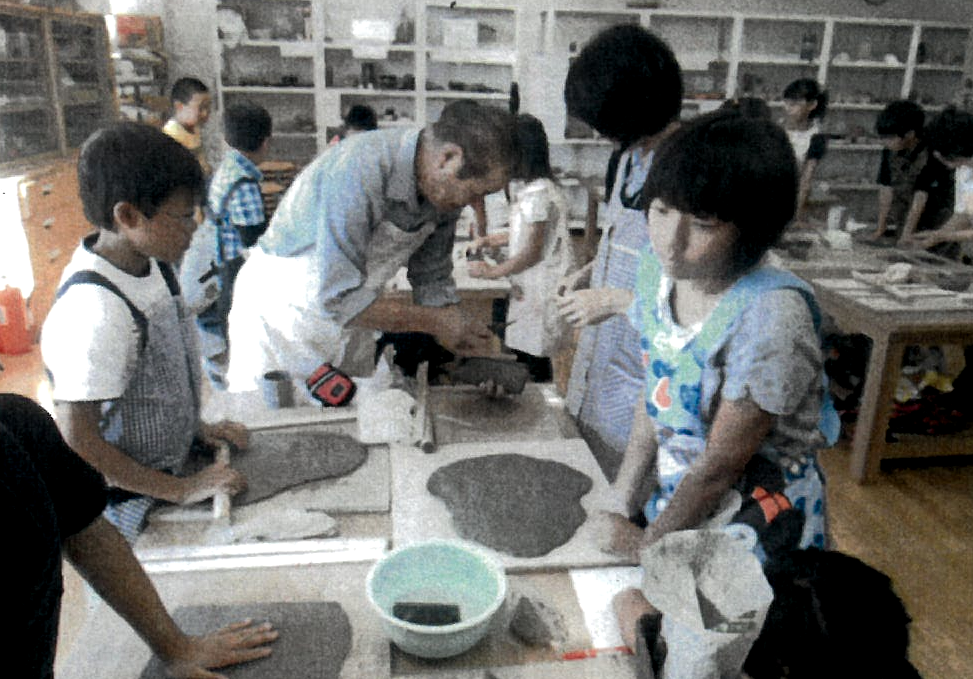 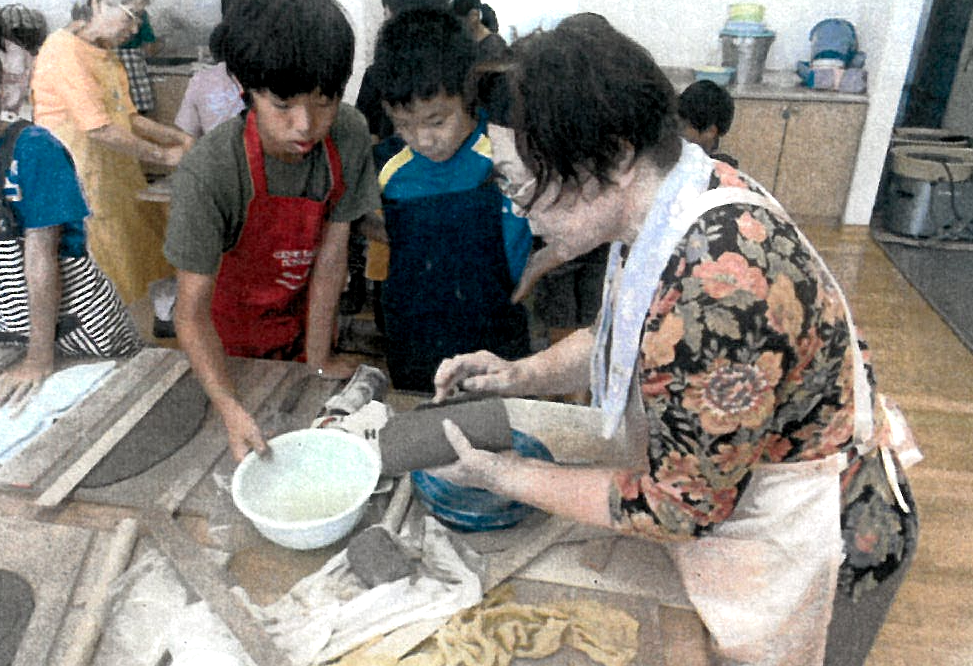 主催　特定非営利活動法人 文化資源活用協会
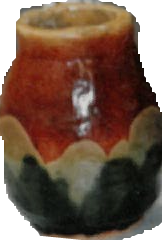 主催　津金学校　特定非営利活動法人 文化資源活用協会
協力　ふれあい工房須玉陶芸部